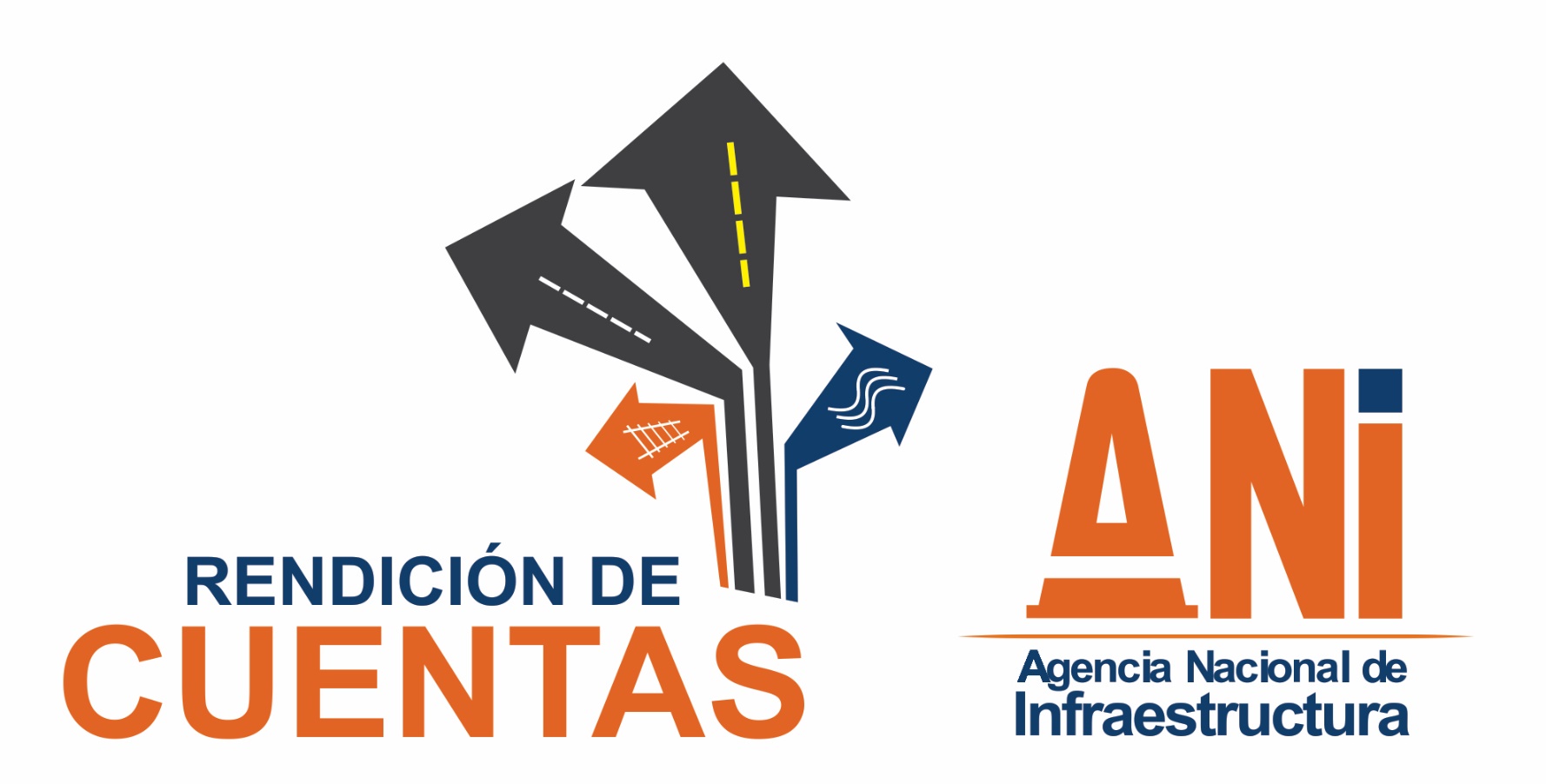 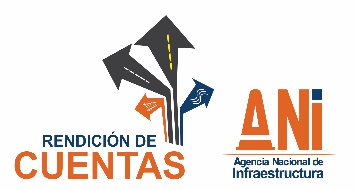 ¿Qué tenemos en la ANI?
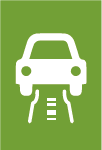 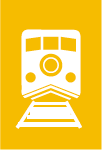 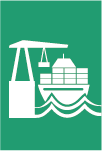 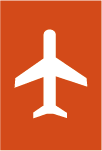 7
50
2
Contratos Concesión
Concesiones Carretero
56
Concesiones Férreas
Concesiones Portuarias
17
2
Aeropuertos 
y 2da pista
Dorado
Obra Pública Férrea
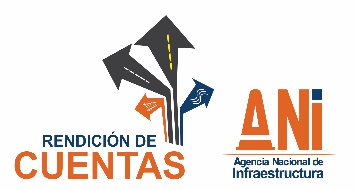 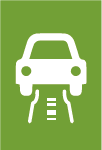 Avances programa
4G
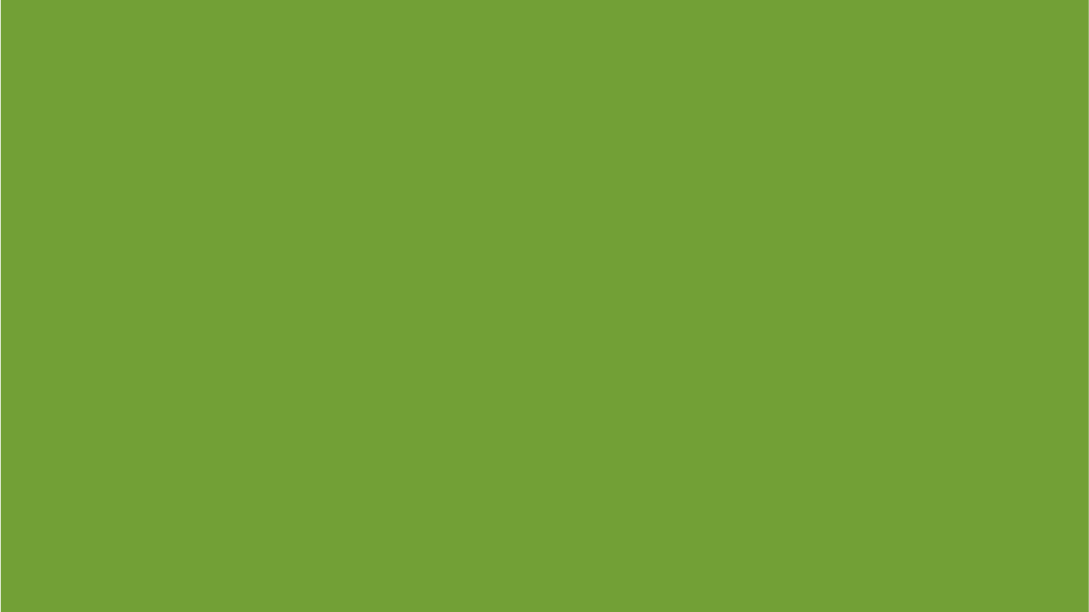 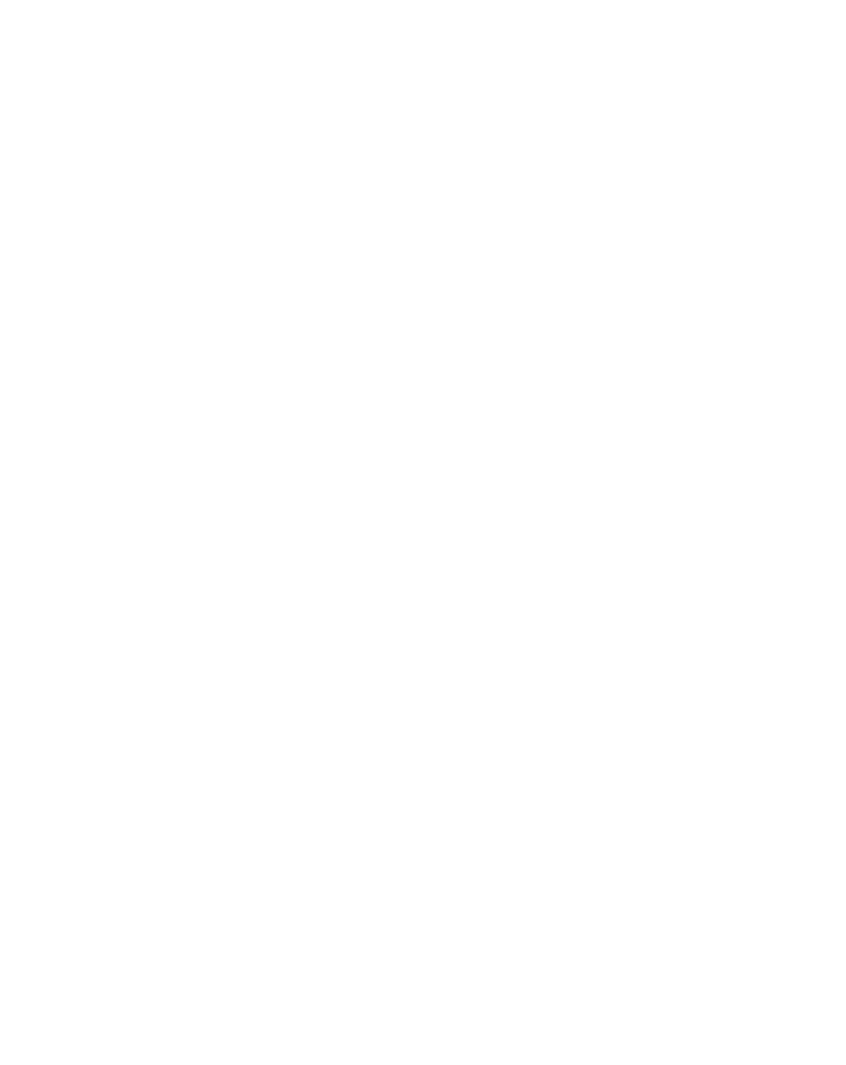 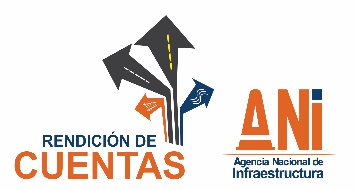 Primera Ola Cuarta Generación
Proyectos Adjudicados
10
Inversiones por $11.6 billones
Girardot - Honda - Puerto Salgar

Autopista Conexión Pacífico 1

Autopista Conexión Pacífico 2

Cartagena – Barranquilla y Circunvalar
         de la Prosperidad
Más de 1.100 km
a Intervenidos
Autopista Conexión Pacífico 3

Perimetral del Oriente de Cundinamarca

Mulaló – Loboguerrero

Autopista Conexión Norte

Autopista al Río Magdalena 2

Ocaña Gamarra
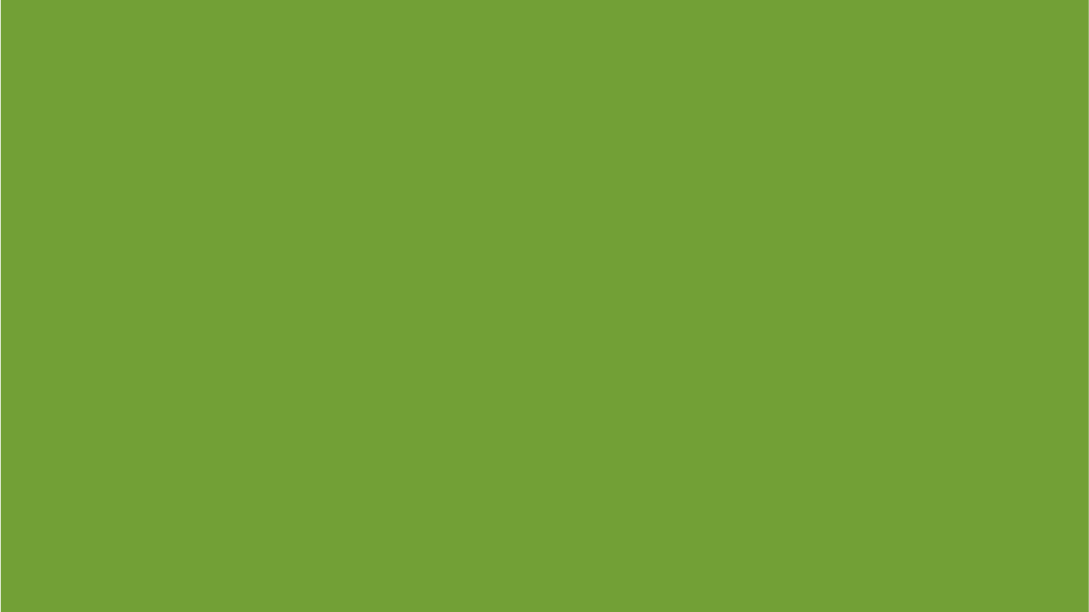 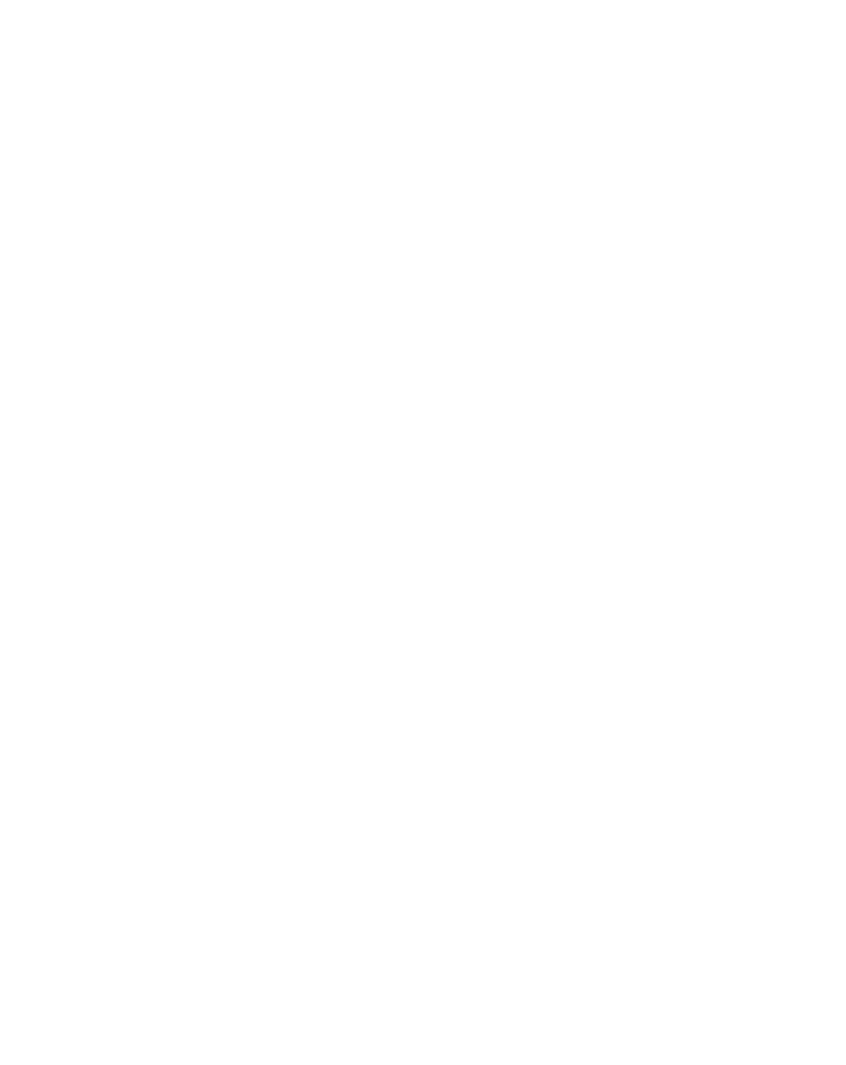 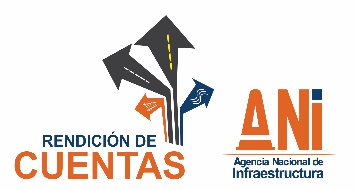 Segunda Ola Cuarta Generación
Proyectos Adjudicados
9
Inversiones por $11.8 billones
Puerta de Hierro – Carreto – Palmar de Varela; Carreto – Cruz del Viso
Transversal del Sisga
Villavicencio - Yopal
Santana – Mocoa – Neiva
Santander de Quilichao – Popayán
Autopista Mar 1 y 2 
Bucaramanga - Barrancabermeja- Yondó
Pasto – Rumichaca
Más de 1.700 km
a Intervenir
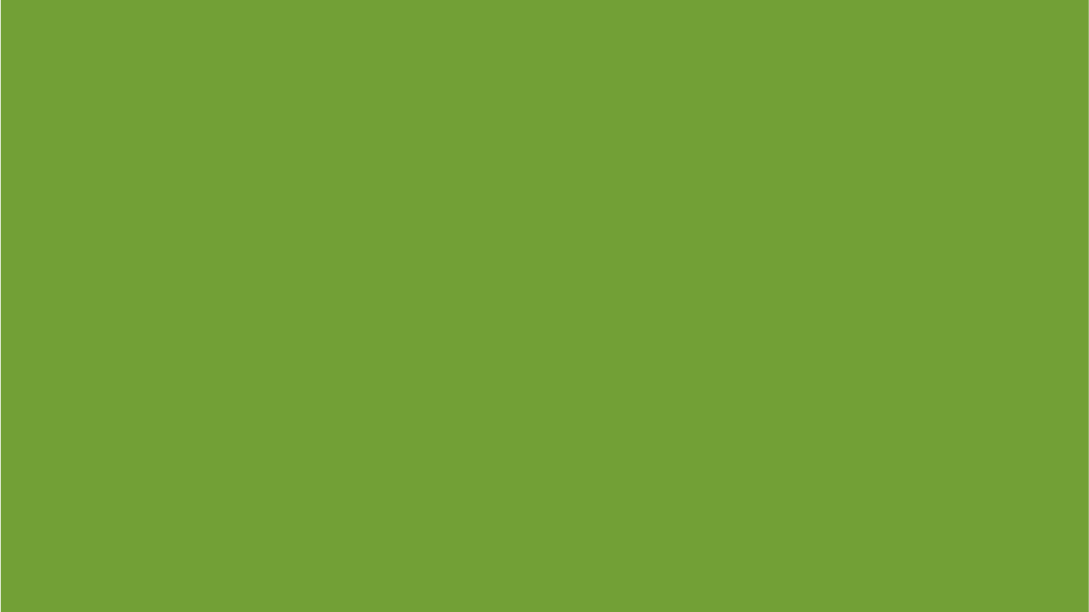 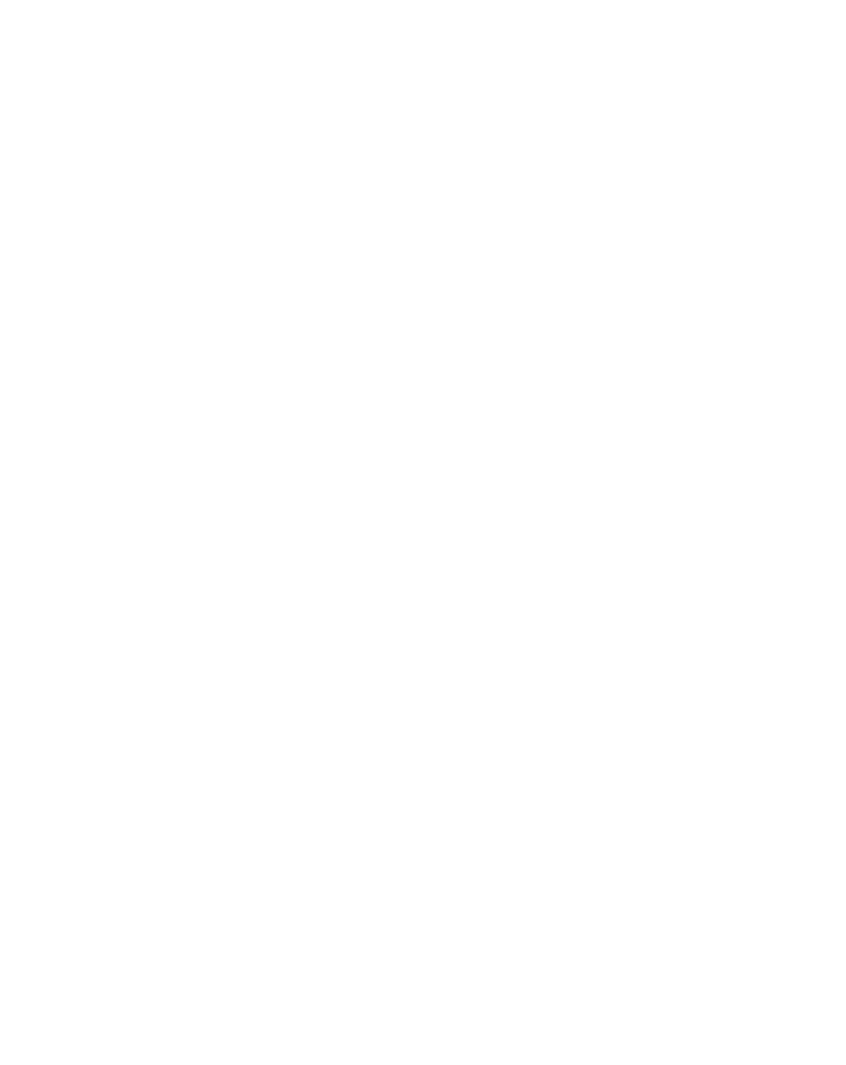 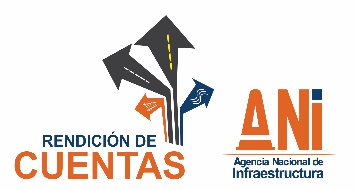 Tercera Ola Cuarta Generación
Inversiones por $2.81 billones
Fase I
Bucaramanga – Pamplona
Pamplona – Cúcuta
Más de 308 km
a Intervenir
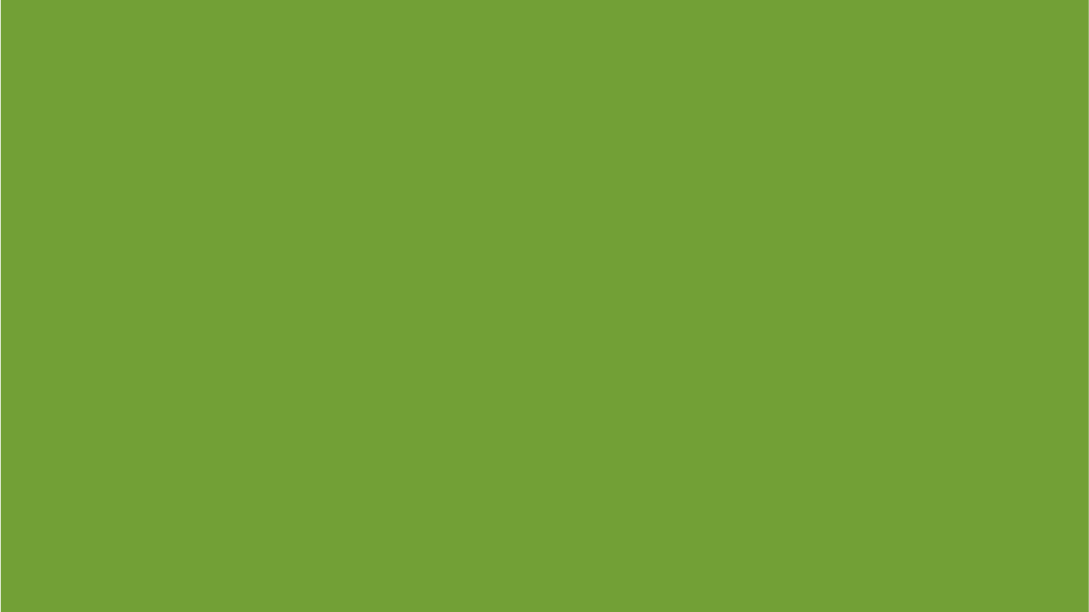 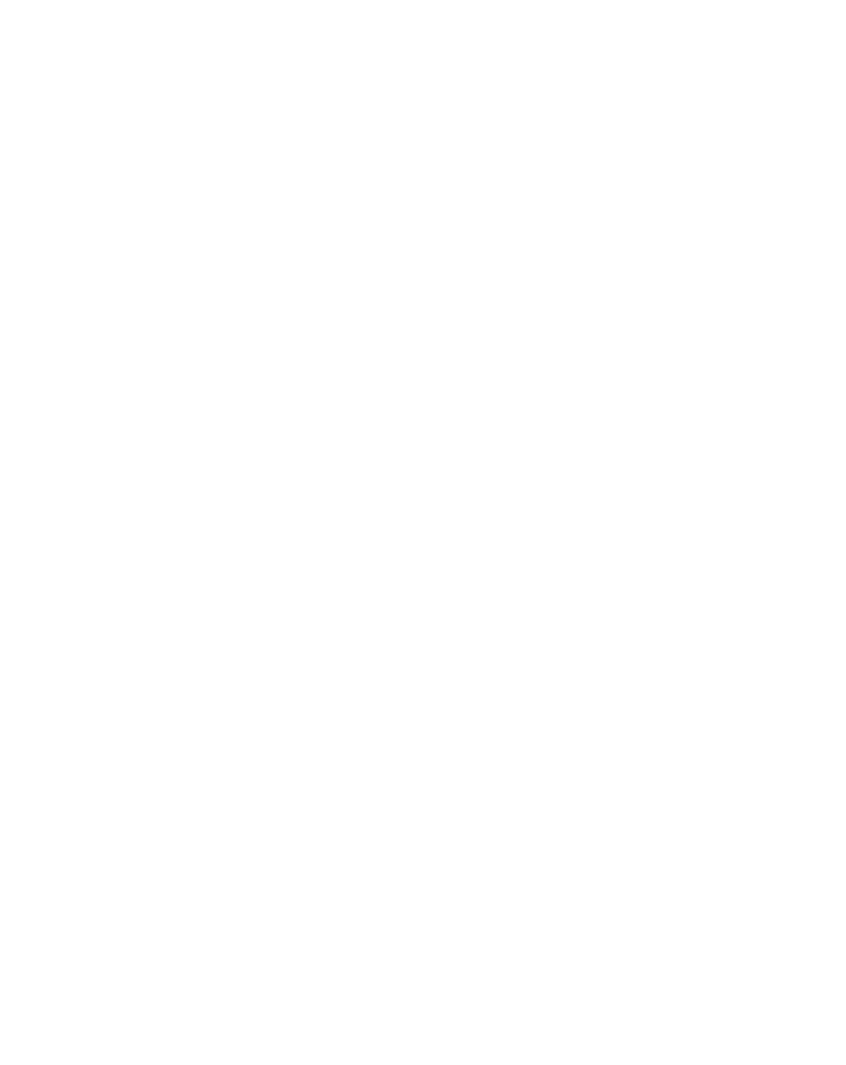 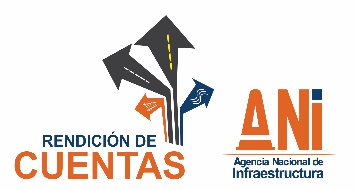 Iniciativas Privadas - IPs
Inversiones por $12.3 billones
Por iniciativas privadas:
Más de 1.800 km 
a Intervenir
8
7
9
Proyectos adjudicados
Proyectos en etapa de factibilidad
Proyectos aprobados:
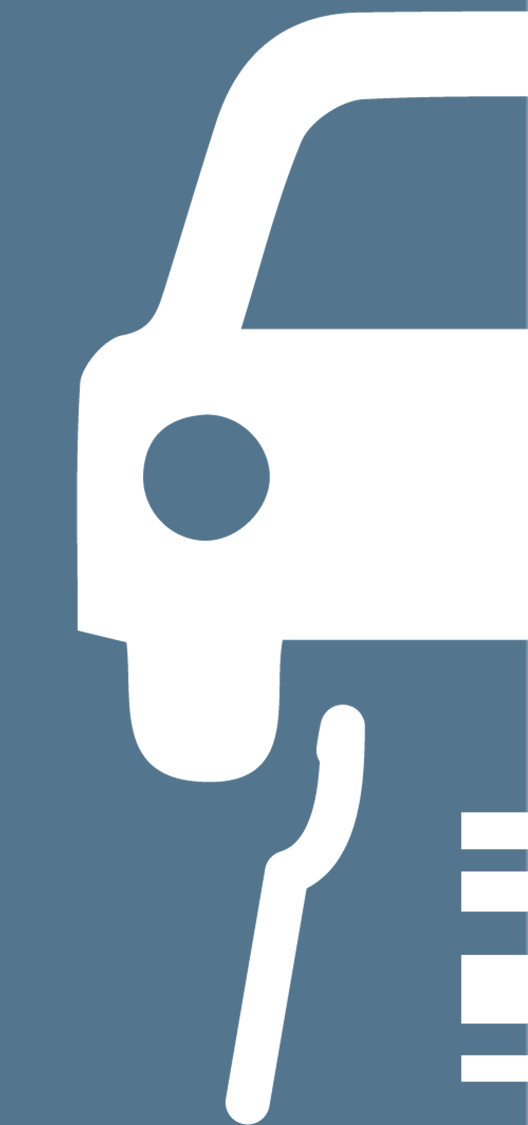 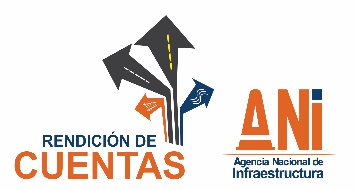 Iniciativas Privadas - IPs
7
Proyectos Adjudicados
Ibague - Cajamarca
Malla Vial del Meta
Chirajara - Fundadores
Cesar – Guajira
Cambao – Manizales
Neiva – Espinal –Girardot
Antioquia-Bolivar
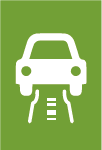 Avances Físicos
Agosto 2014 a Octubre 2015
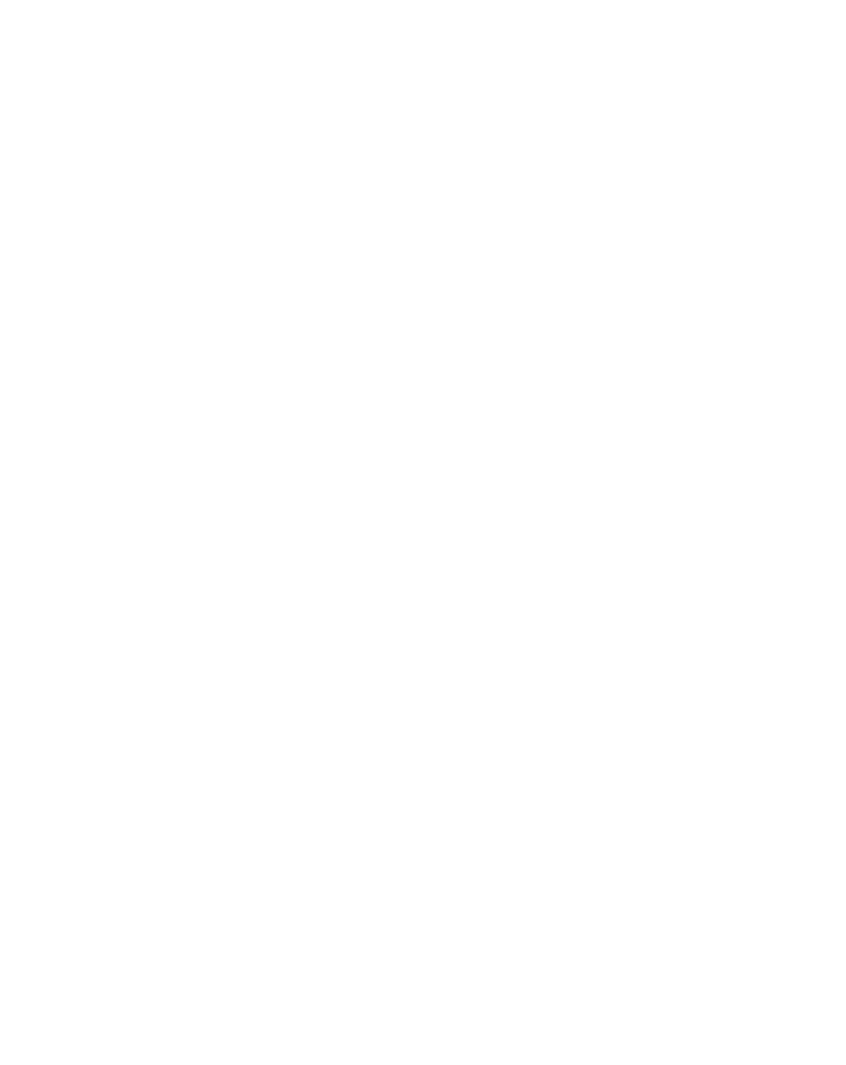 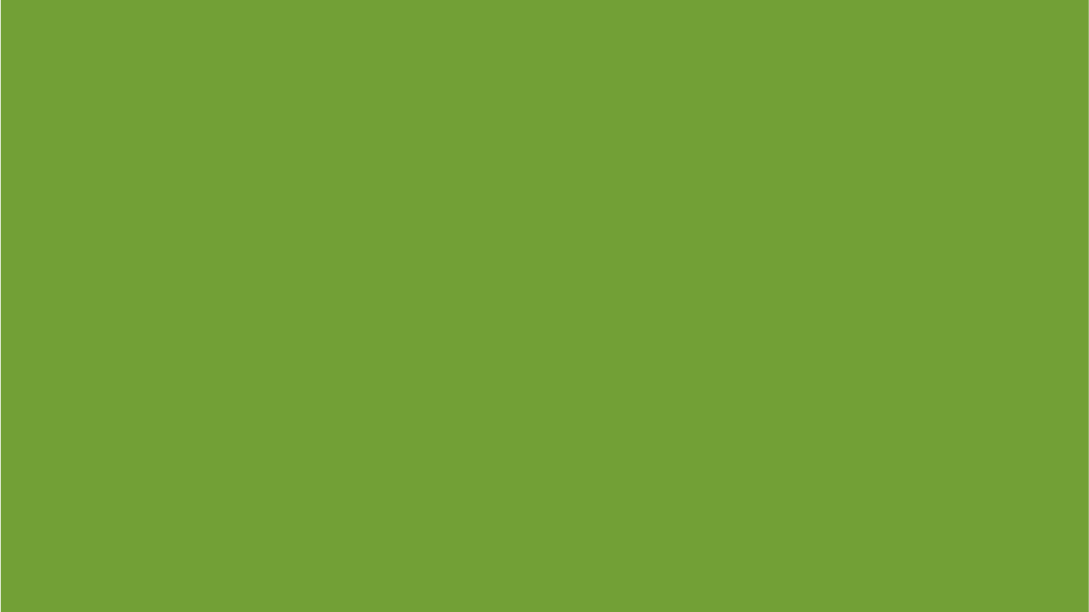 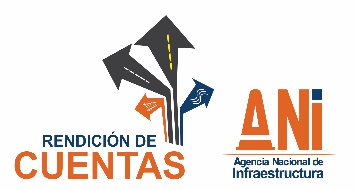 Fuente: Interventorías del Modo Carretero
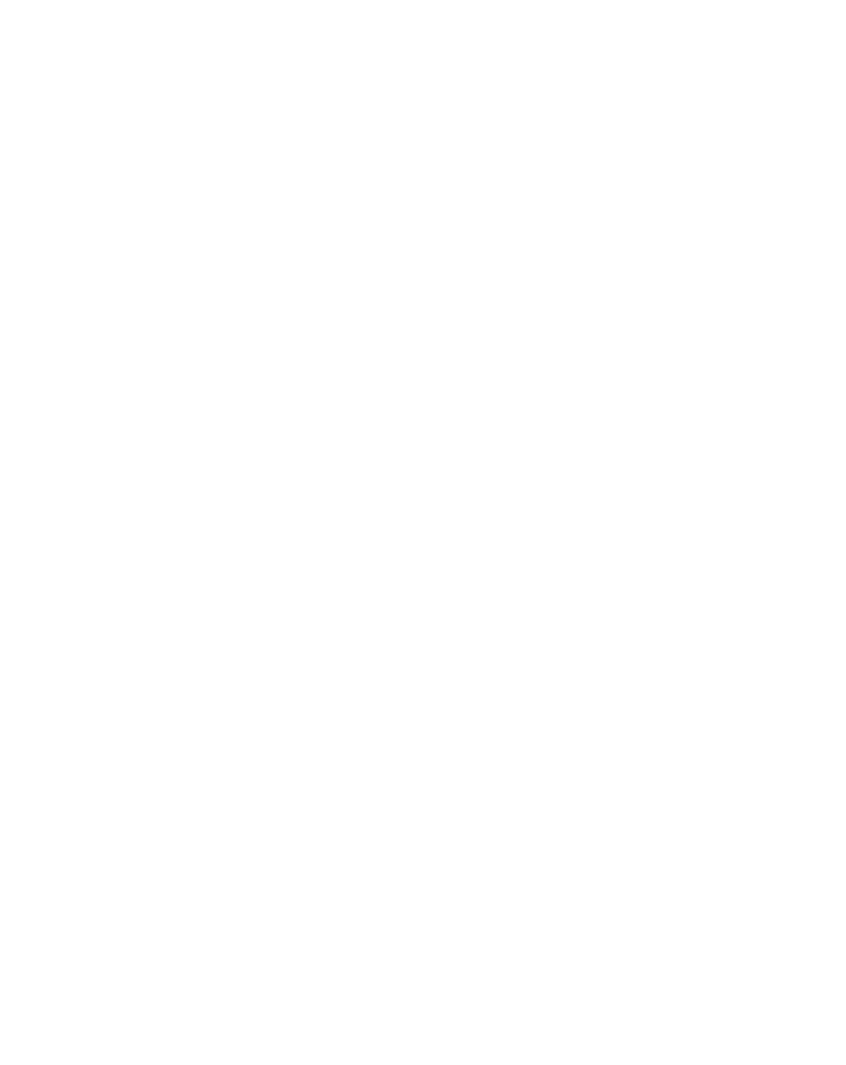 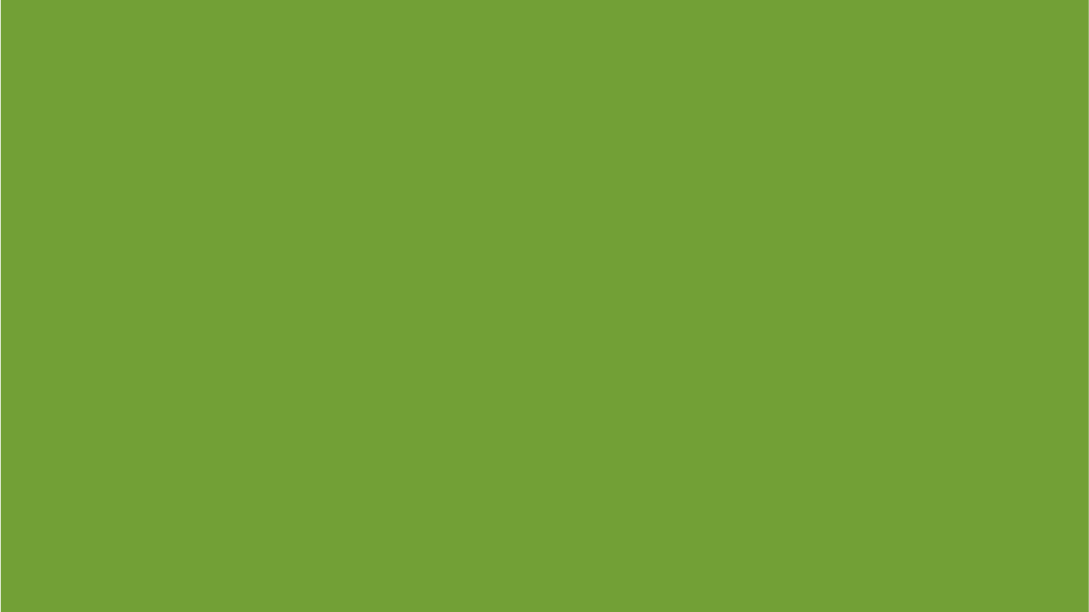 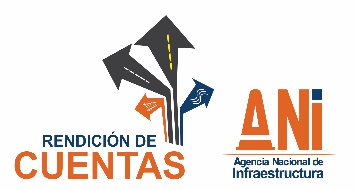 Fuente: Interventorías del Modo Carretero
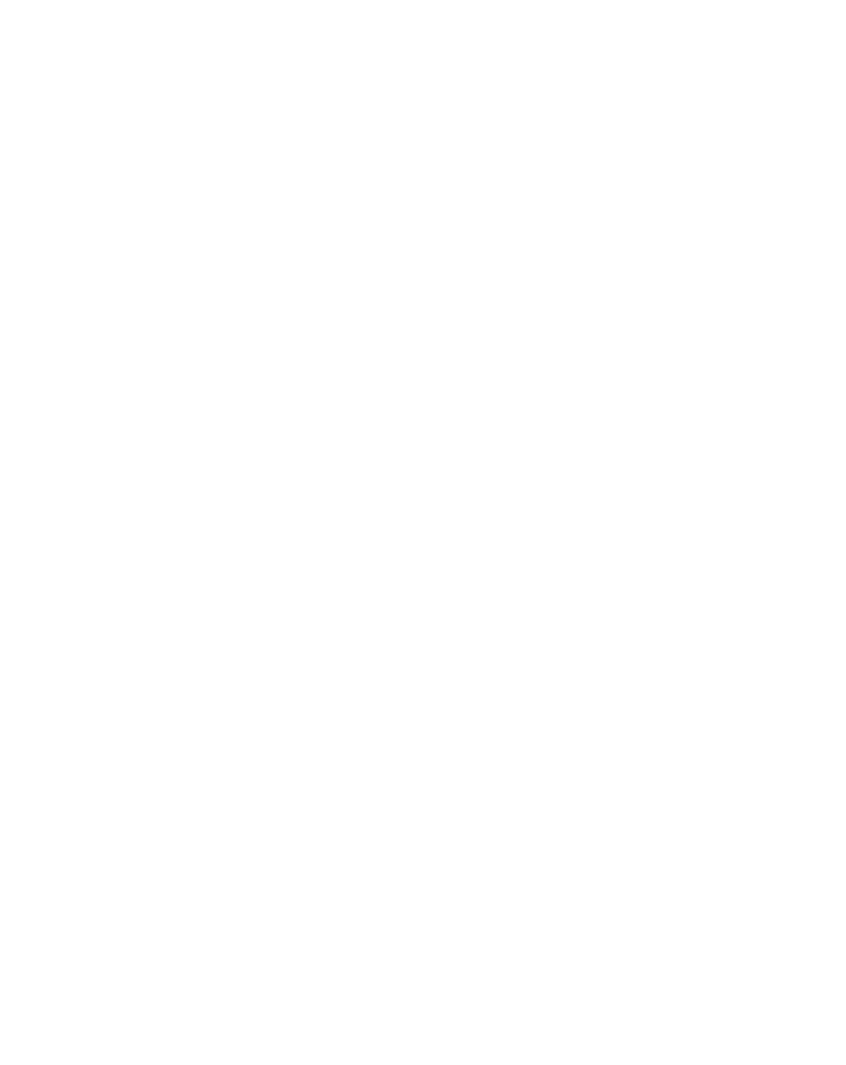 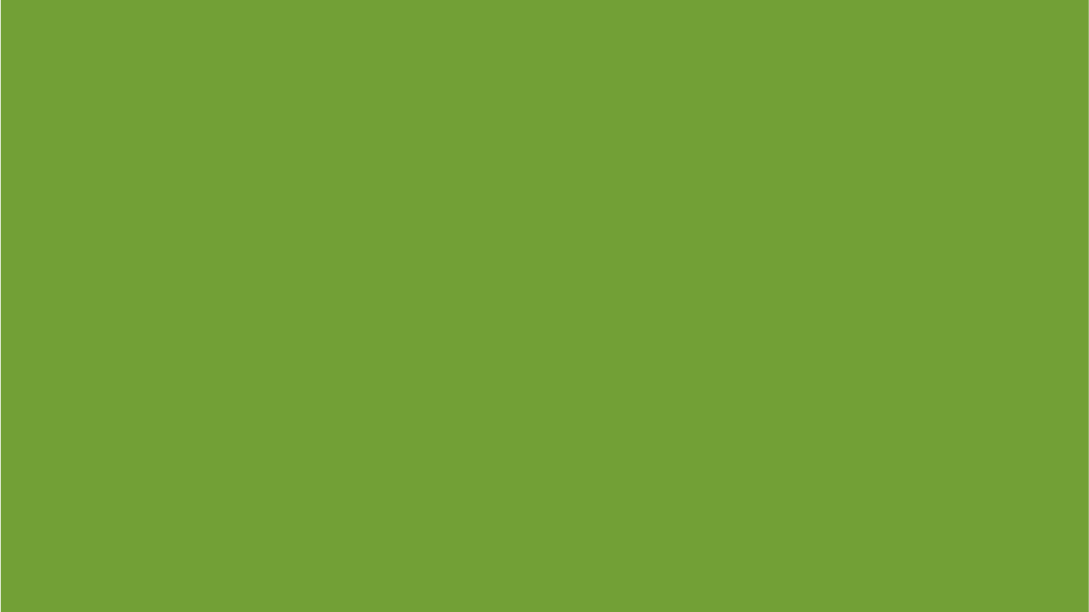 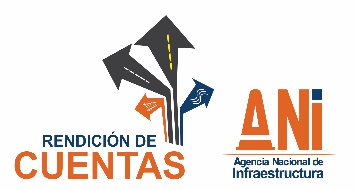 Fuente: Interventorías del Modo Carretero
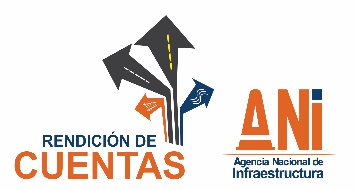 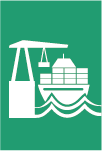 Modo Portuario
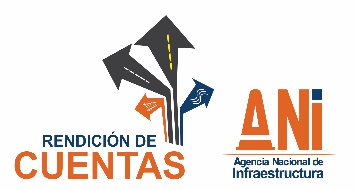 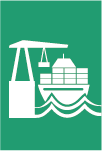 Inversiones
Puerto de Agua Dulce Us$51 millones

Puerto Cayao, Us$38 Millones
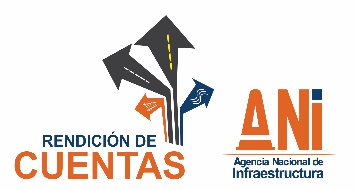 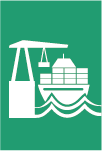 Fortalecimiento de la Sociedad Portuaria de Cartagena  y la Terminal de Contenedores CONTECAR con la llegada de las nuevas grúas pórtico Super Panamax
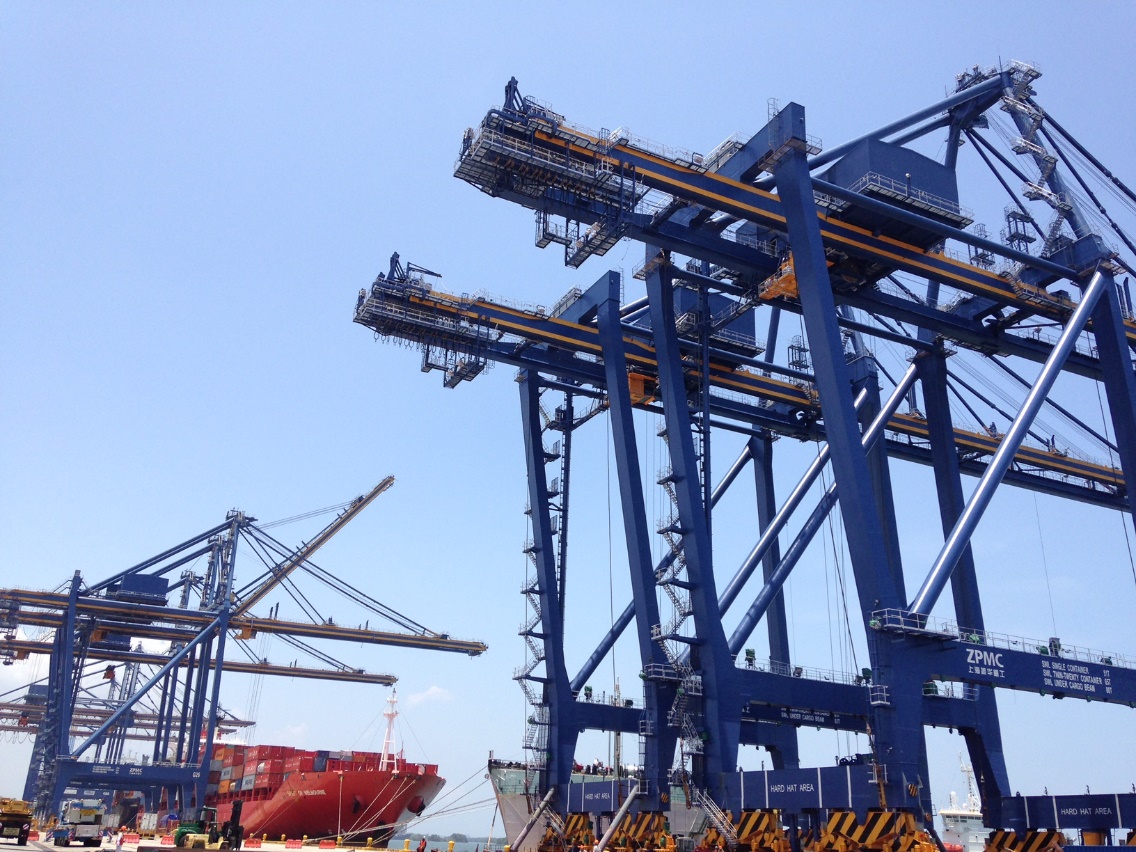 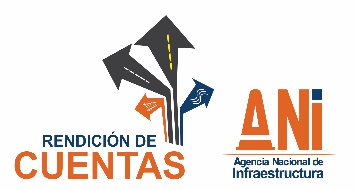 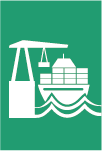 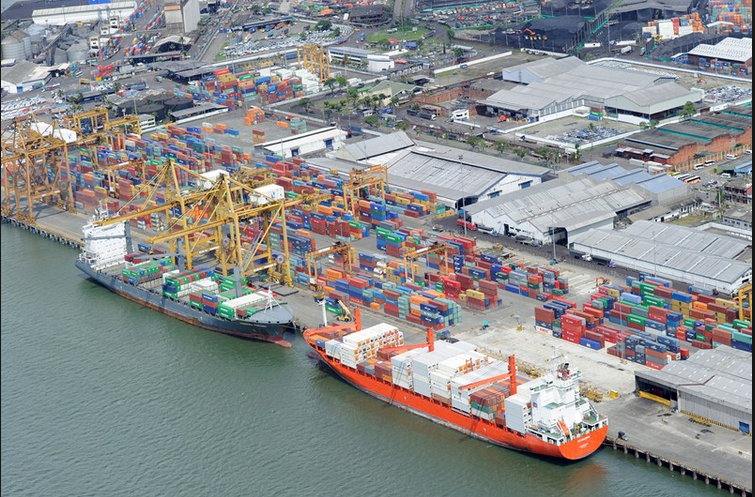 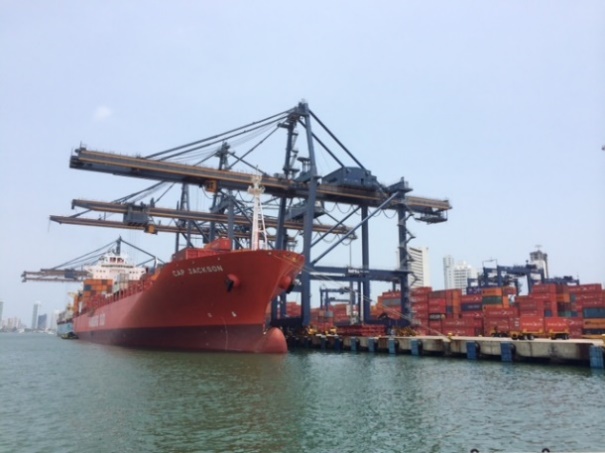 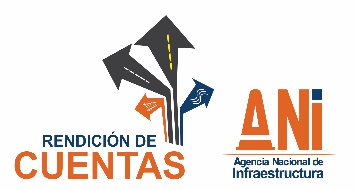 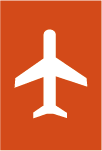 Modo Aeroportuario
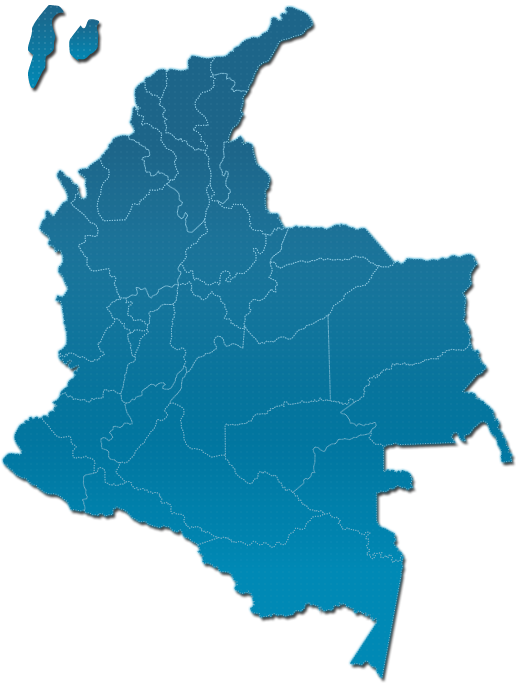 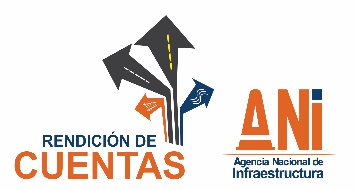 Q
ATLÁNTICO
GUAJIRA
Q
Q
Q
Q
MAGDALENA
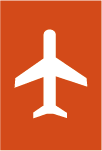 Estamos realizando
inversiones en:
CESAR
Q
SUCRE
Q
Q
Q
NORTE DE S/TNDER
BOLIVAR
CÓRDOBA
Bogotá
Barranquilla
Barrancabermeja
Cartagena
Carepa
Cali
Corozal
Cúcuta
Medellín
Montería
Quibdó
Riohacha
Rionegro
Santa Marta
Valledupar
Q
Q
ANTIOQUIA
SANTANDER
Q
Q
CHOCÓ
CUNDINAMARCA
Q
VALLE DEL CAUCA
18
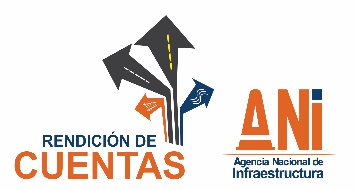 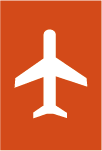 PROYECTOS EN DESARROLLO
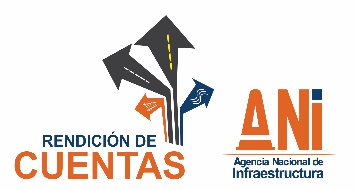 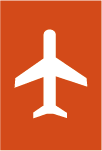 PROYECTOS EN DESARROLLO
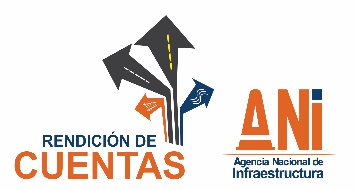 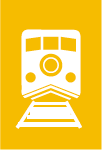 Modo Férreo
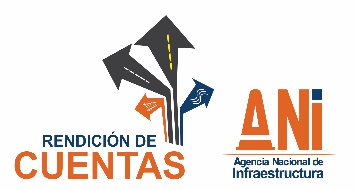 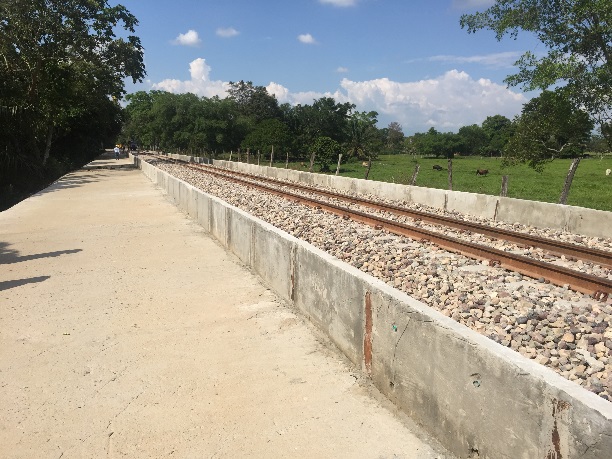 Corredor La Dorada - Chiriguaná
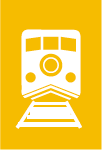 Se realizó la rehabilitación de 522 Km de vía en los cuales existen continuidad para el paso de trenes.

Se están invirtiendo $15.000 millones en la realización de obras complementarias para la atención de puntos críticos derivados de la Ola Invernal
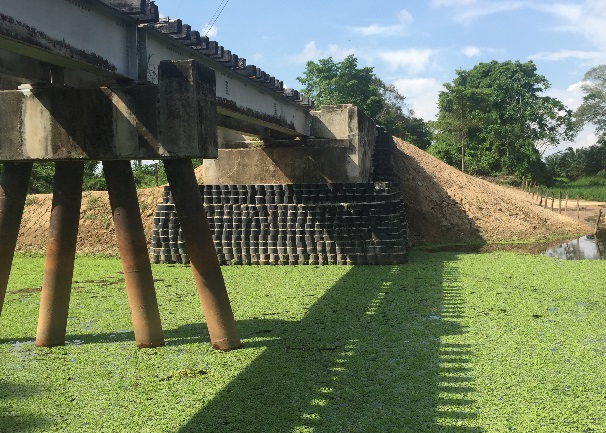 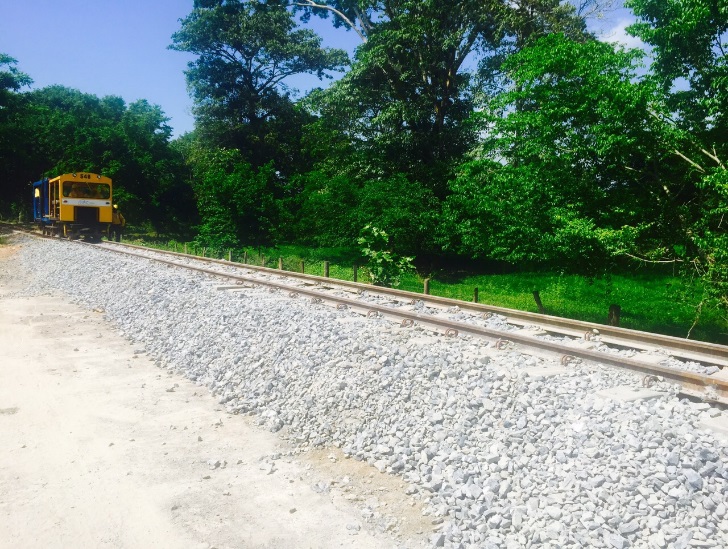 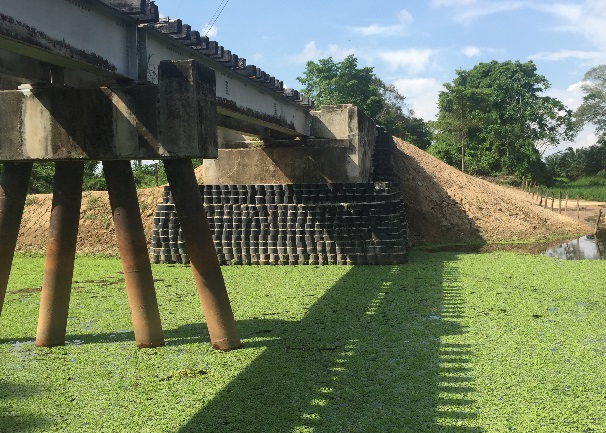 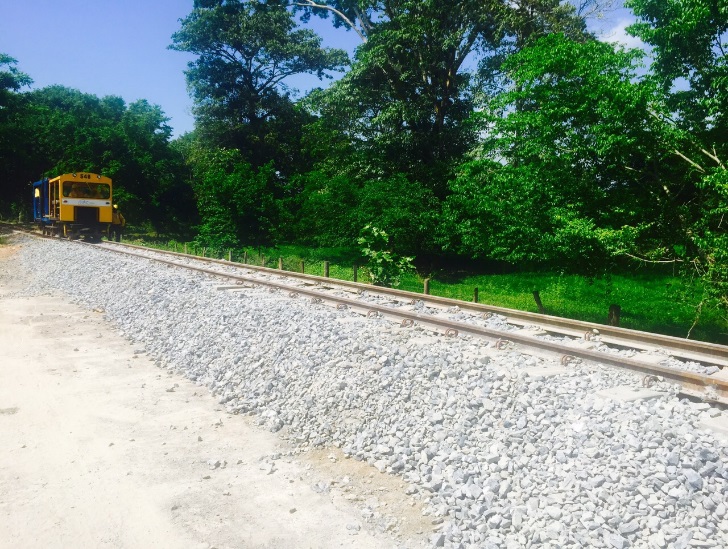 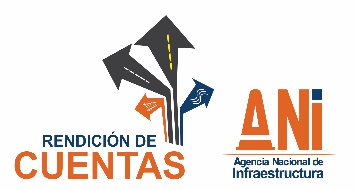 Corredor Bogotá - Belencito
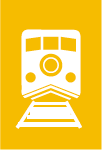 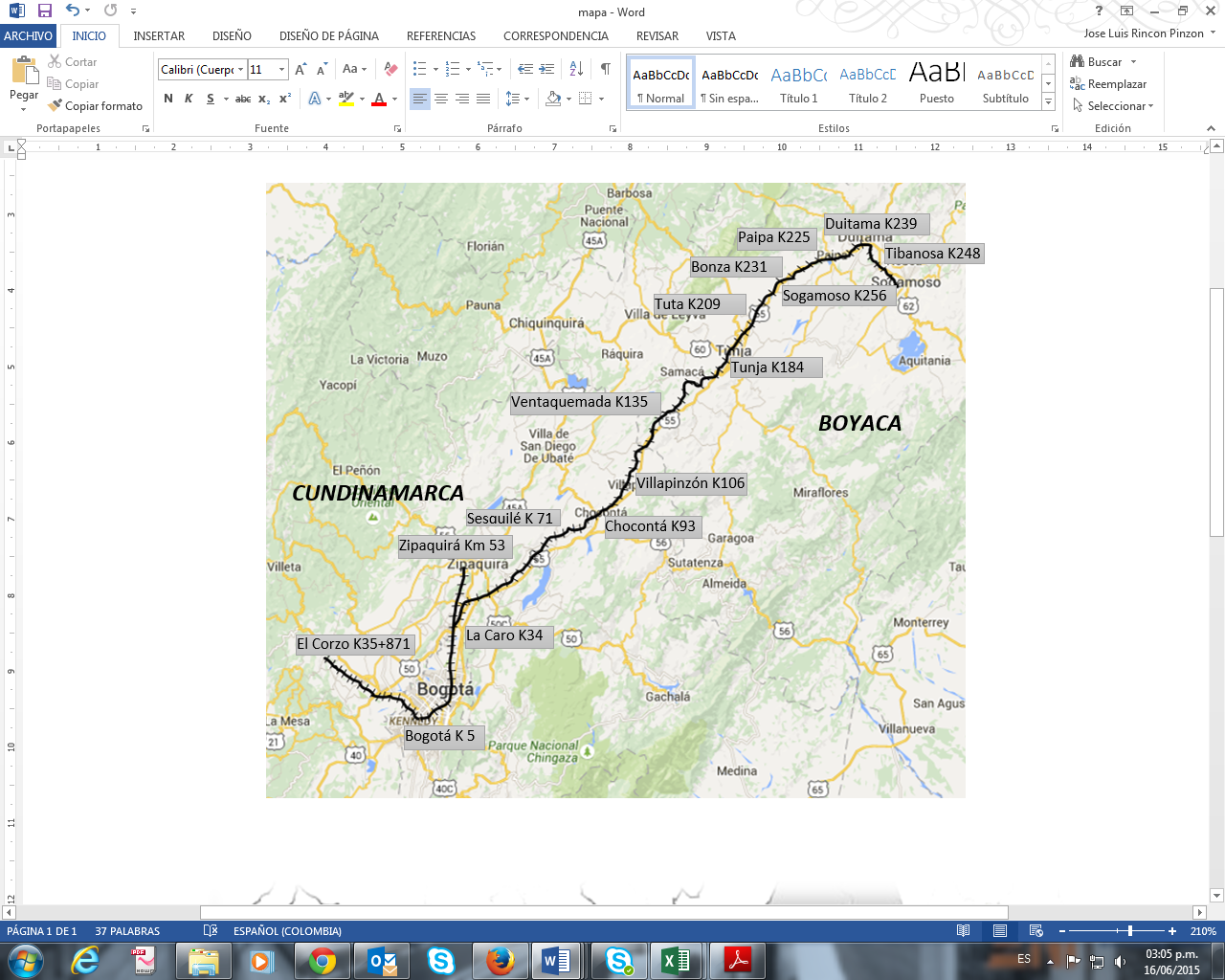 Se han realizado inversiones por $45.312 millones para la atención a los puntos críticos, obras que permiten la conexión y paso de trenes entre Ventaquemada  y Sogamoso a lo largo de 117 Kilómetros
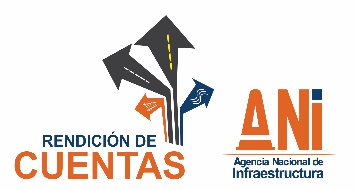 TEMAS ADMINISTRATIVOS
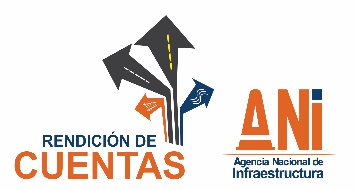 Continuamos trabajando 
con transparencia
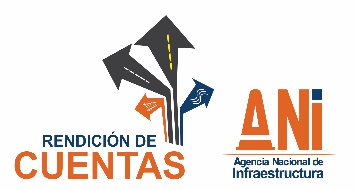 PROCESOS DISCIPLINARIOS
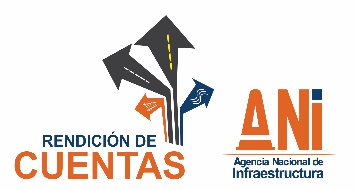 Atención Peticiones, Quejas y Reclamos
Ingresaron 38.714 documentos.
3.4% corresponden a derechos de petición, solicitudes de información, solicitudes de copias, sugerencias, consultas y demás PQRS.
Énfasis en temas de Tarifa diferencial de peajes e información general de los proyectos  de concesión.
El 83.20% atendidos oportunamente.
Se han dictado charlas sobre Derecho de Petición a 235 funcionarios y colaboradores de la Agencia.
Evaluación
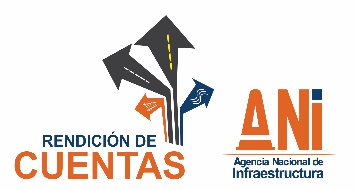 Línea 01 8000 124626
PBX 57 (1) 4848860
www.ani.gov.co
contactenos@ani.gov.co
Flickr, Facebook, Twitter
Calle 26 N°59-51 piso 2
Canales de Atención al Ciudadano
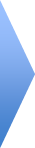 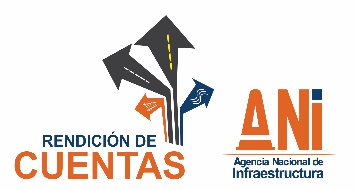 TOTAL CONTRATOS PRESTACION DE SERVICIOS PROFESIONALES Y/O APOYO A LA GESTION ELABORADOS 2015 = 131
Total Actas Inicio =131
Total Actas Aprobación Pólizas = 311
Total Otrosí = 63
Total Cesiones = 2
Total Prórrogas = 3
Total Adiciones = 180
Total Terminación Mutuo Acuerdo = 122
Total Actas Liquidación = 119
Total Informes Presentados= 6
Total Certificaciones = 205
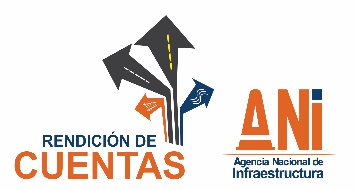 Gestión del Recurso Humano
Planta de Personal
Agencia creada mediante Decreto 4165/11 y planta creada mediante Decretos 0665/12,  Decreto 1745/13 y el Decreto 2468/13 
246 cargos en Planta
239 cargos provistos a julio
Contratos de Prestación de Servicios
241 contratistas de apoyo a la gestión y 23 	por Fiducia
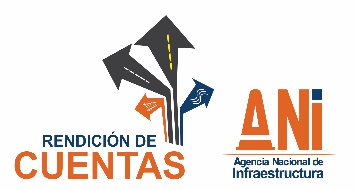 Gestión del Recurso Humano
A la fecha se han dictado 10 capacitaciones en diferentes temas a las cuales han asistido 312 servidores de la Agencia
En la presente vigencia por temas de restricción presupuestal no existen recursos destinados a la capacitación, sin embargo mediante diferentes mecanismos se ha logrado acceder a capacitaciones
Temas
Capacitación
Modificación Planta de Personal
Se envió al DAFP y Ministerio de Transporte el Estudio Técnico para ampliación de Planta
El Manual se ha ajustado según lo establecido en el Decreto 1785 de 2014
Se ejecutó Plan de Bienestar Laboral, estímulos e incentivos con actividades acordes a lo disponible.
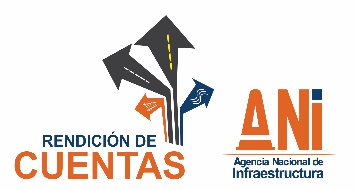 AVANCES CONTROL INTERNO
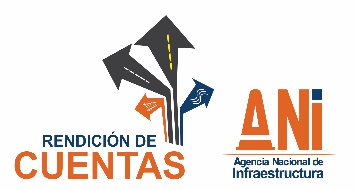 Plan de Mejoramiento CGR
Disciplinarios: 139 Hallazgos
Disciplinarios: 140 Hallazgos
Administrativos: 181 Hallazgos
Administrativos: 186 Hallazgos
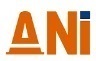 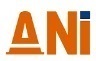 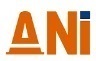 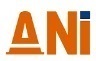 Fiscal y Penal: 1 Hallazgo
Penales: 33 Hallazgo
Fiscales: 12 Hallazgos
Fiscales: 81 Hallazgos
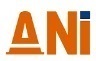 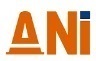 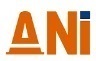 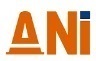 Hallazgos consolidados
2015
32
440
408
En termino
Avance 100%
33
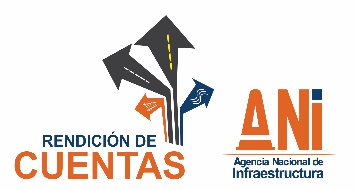 AVANCES TEMAS DE
DERECHOS HUMANOS
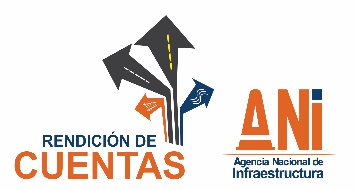 ¿Y de los Derechos Humanos que?
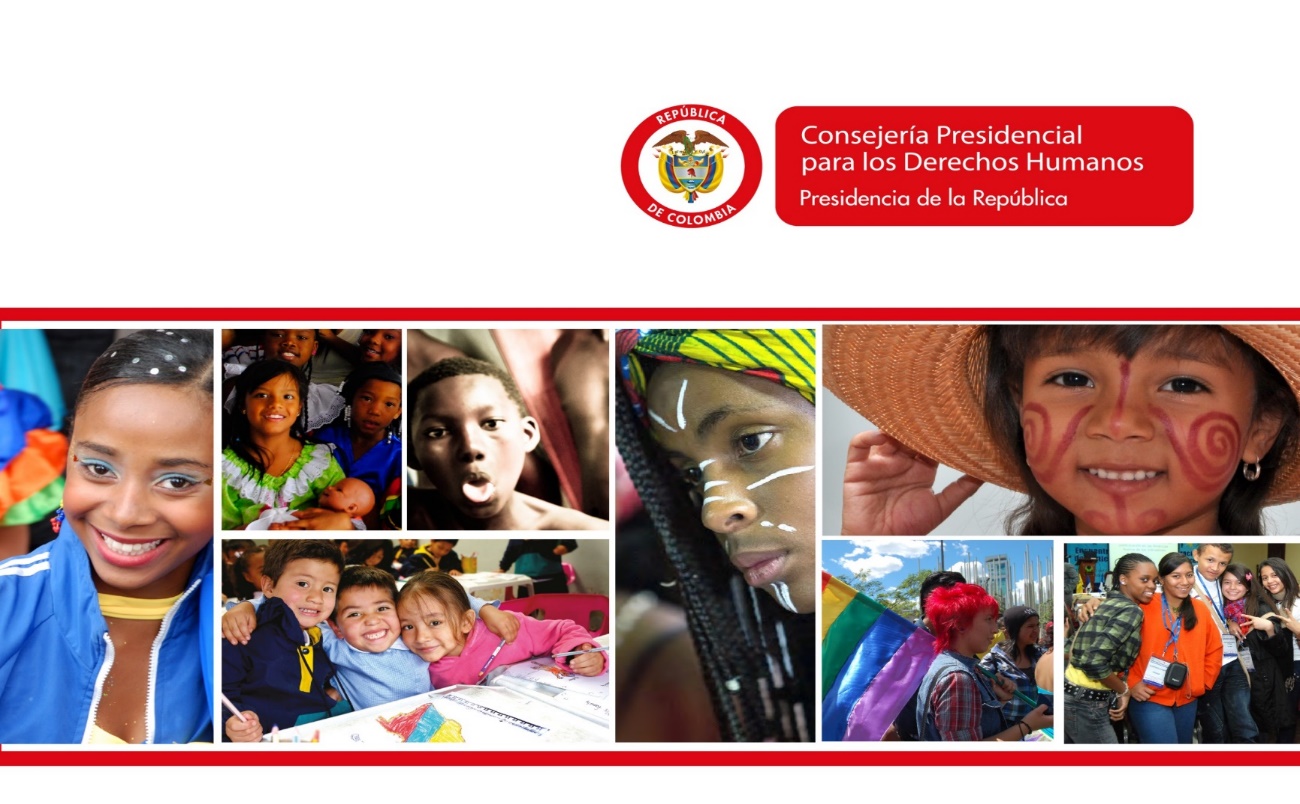 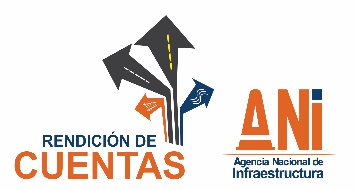 La Agencia Nacional de Infraestructura en desarrollo de sus actividades aplica los principios establecidos en el artículo 123 de la Ley 1753 de 2015
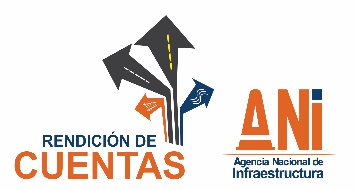 En desarrollo de la Política de Derechos Humanos, la Agencia garantiza que la implementación de nuestras acciones atiende este enfoque
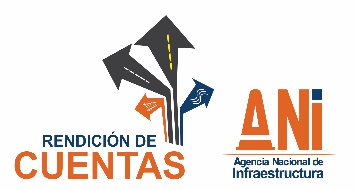 Las acciones de la Agencia propenden por la 
reivindicación y reconocimiento de los derechos
de los ciudadanos beneficiarios de los proyectos
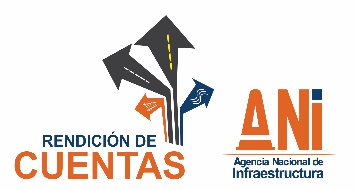 Enfoque Basado en Derechos Humanos 
Las personas son reconocidas como actores claves en su propio desarrollo.
La participación constituye un elemento esencial.
Acciones
Enfoque Territorial
Tiene en cuenta las características socio-históricas, culturales, ambientales, y productivas de los territorios y sus habitantes. Incorpora elementos de la economía regional.
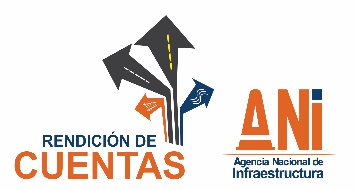 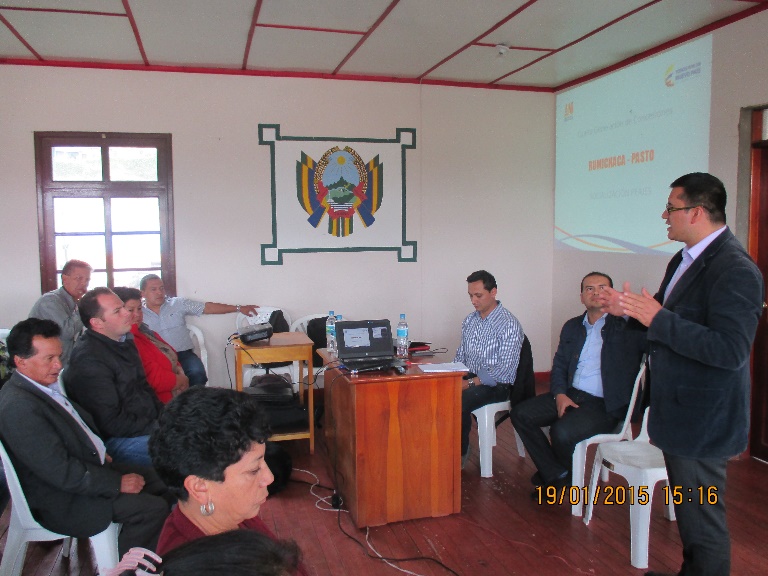 ¿Y como integramos el enfoque de derechos humanos?

A través de:

Socialización de proyectos 
Concertación con las comunidades
Rendición de Cuentas en diferentes instancias y canales
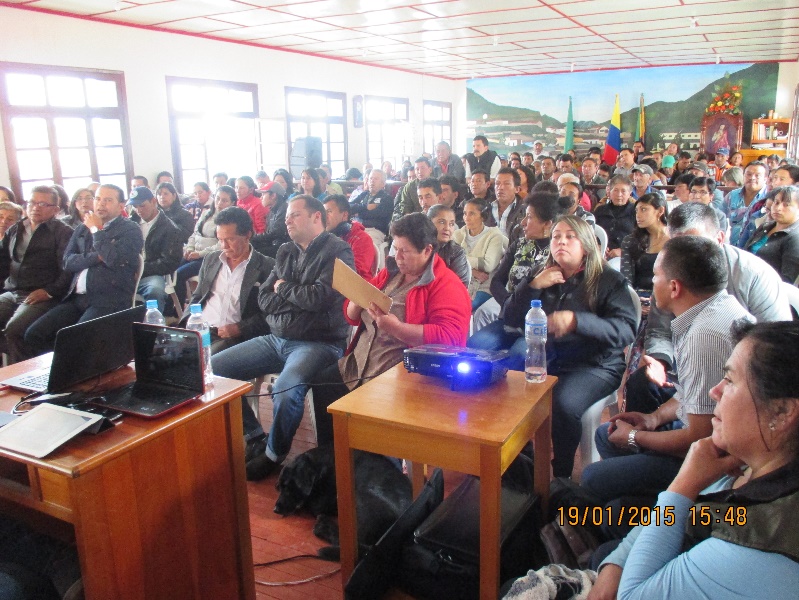 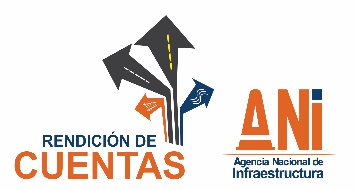 Algunas de las acciones que desarrollamos son:
Restablecimiento de Equipamiento Comunitario
Sede educativa San Cayetano (Ruta del Sol)
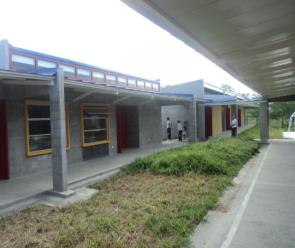 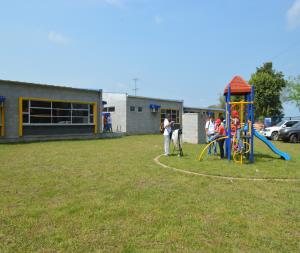 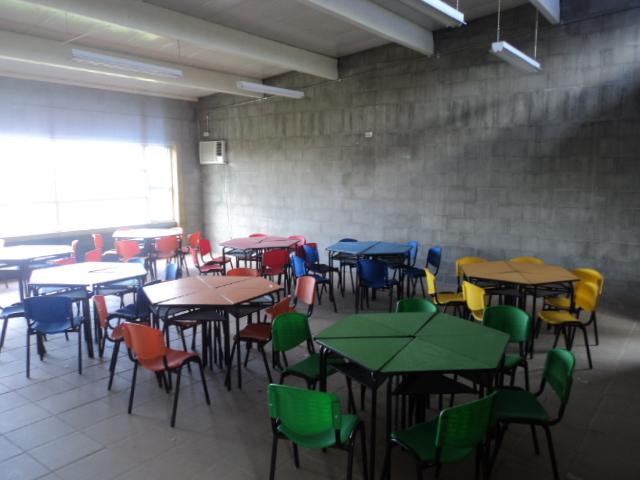 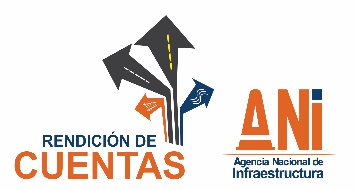 Algunas de las acciones que desarrollamos son:
Adecuaciones en la sede educativa El Triangulo (Ruta del Sol)
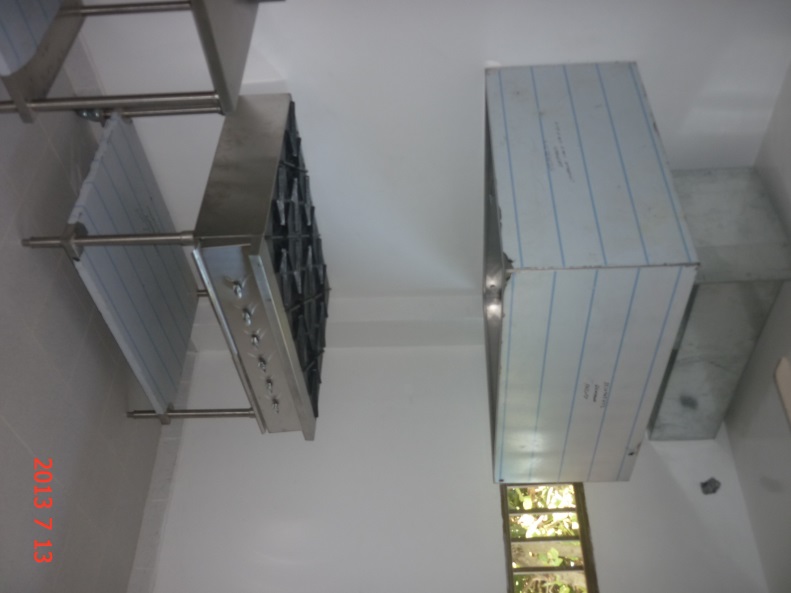 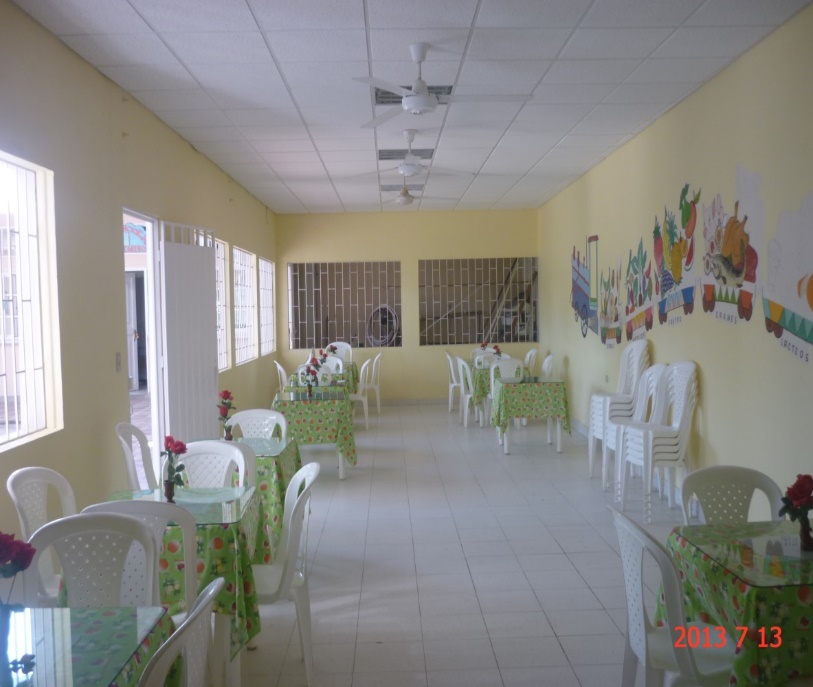 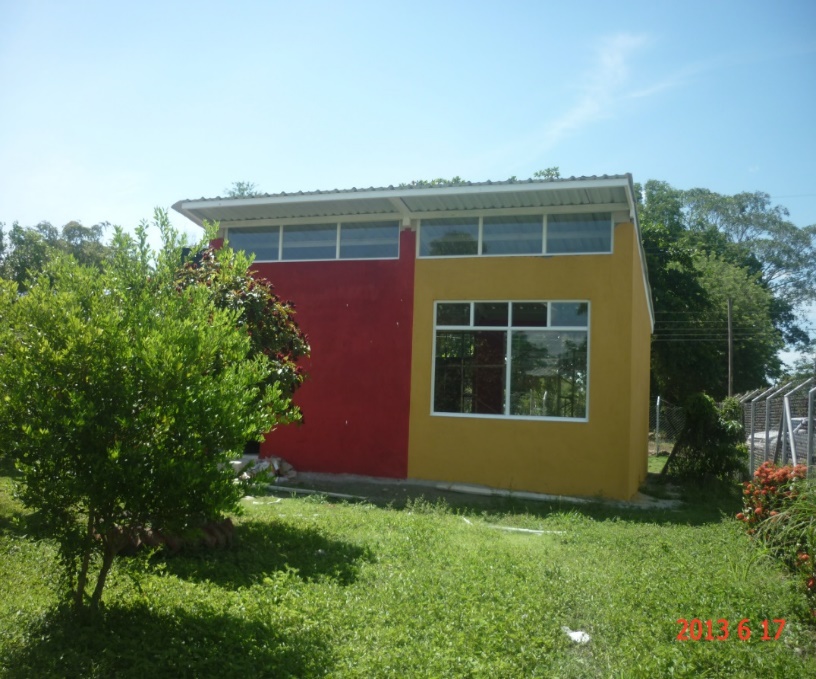 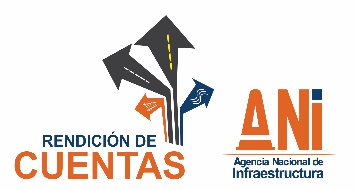 Algunas de las acciones que desarrollamos son:
Restablecimiento de Viviendas
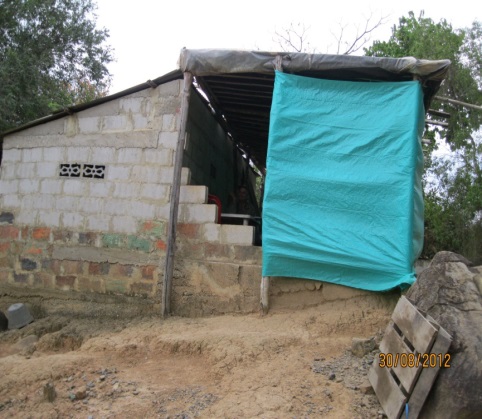 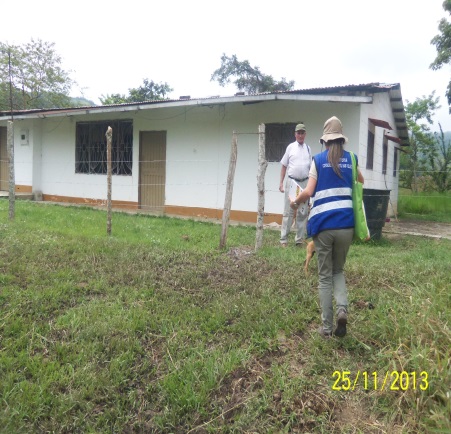 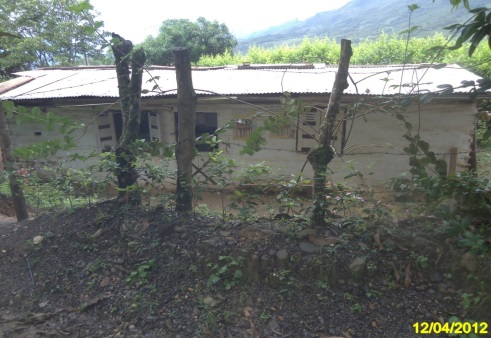 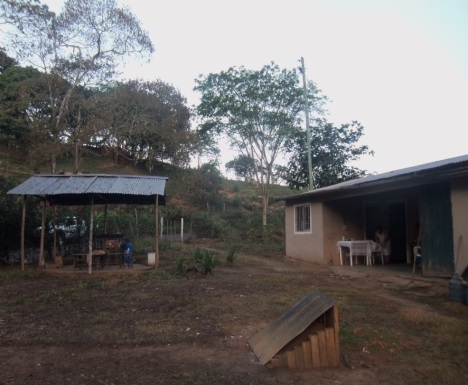 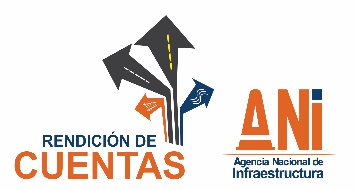 Algunas de las acciones que desarrollamos son:
Apoyo a proyectos productivos de la comunidad
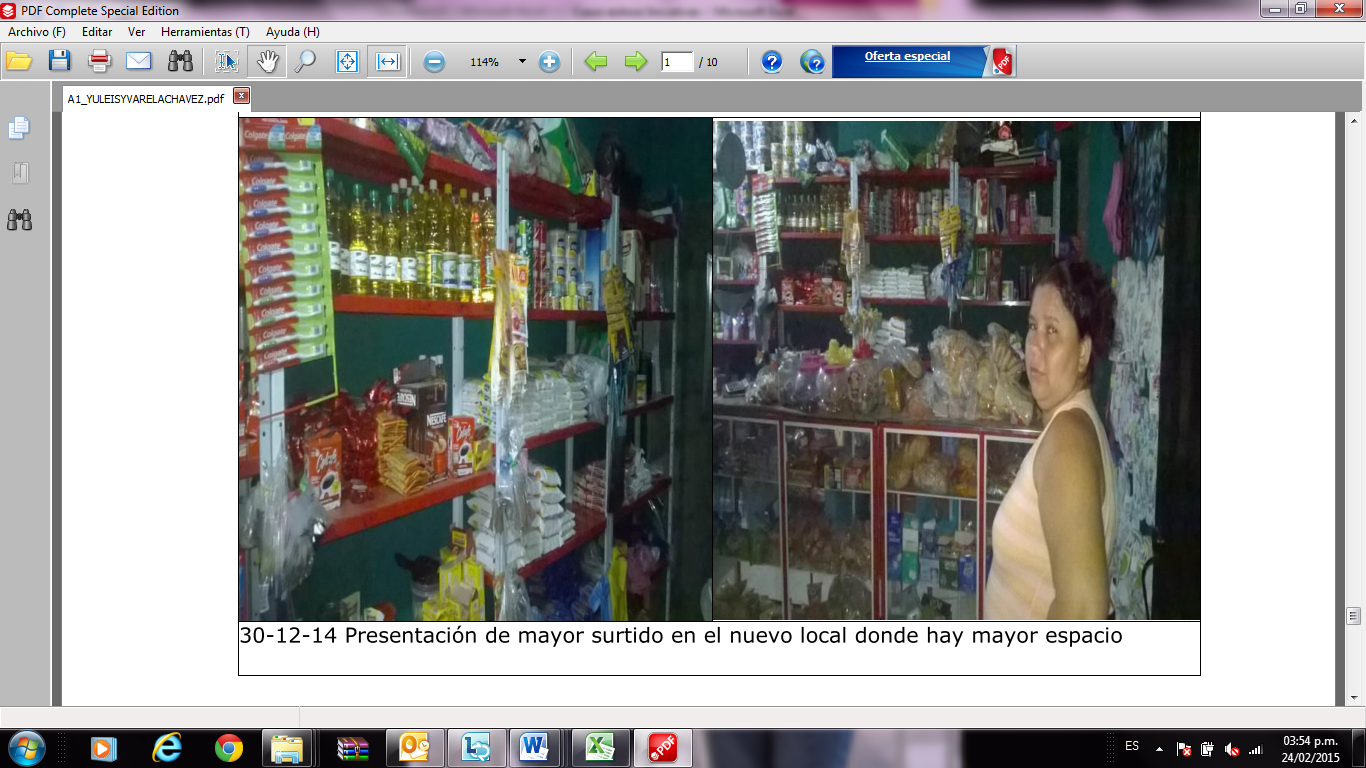 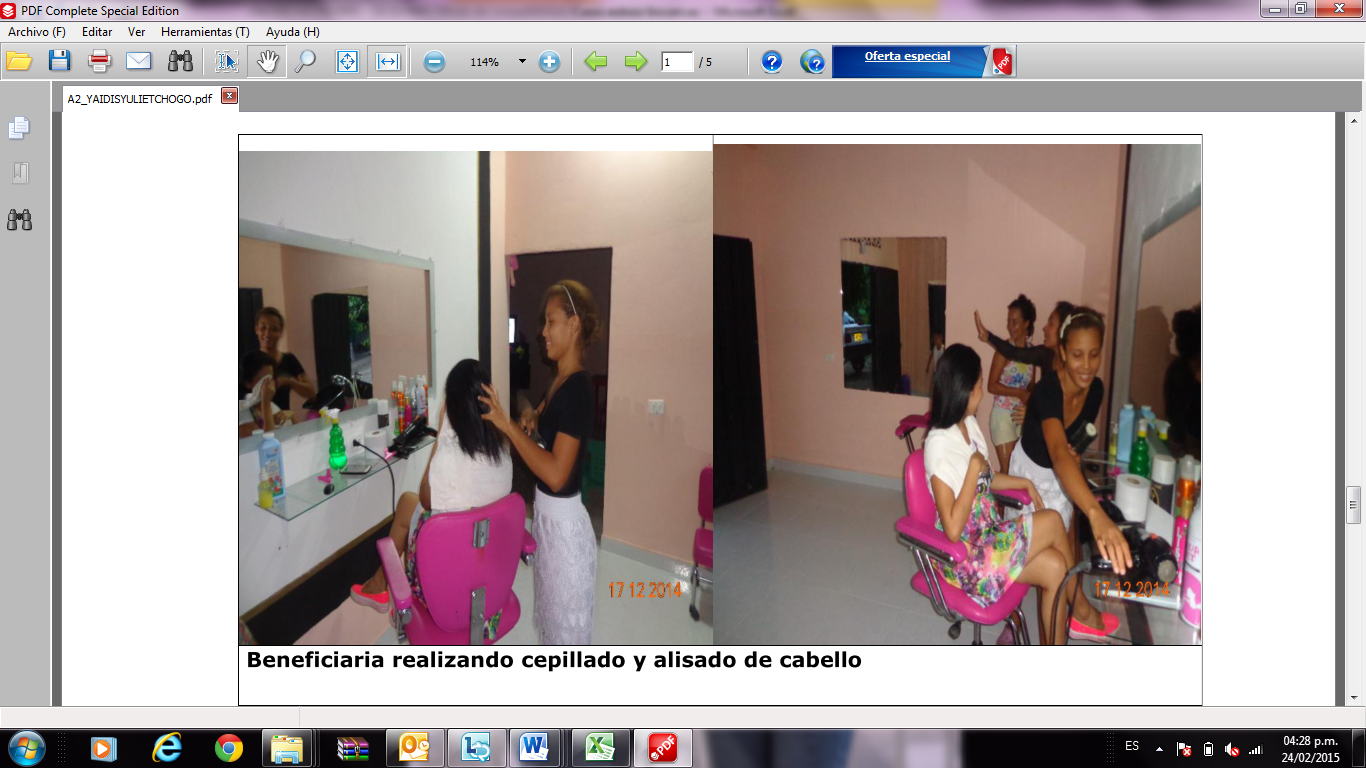 Mini mercado
Tienda de Barrio
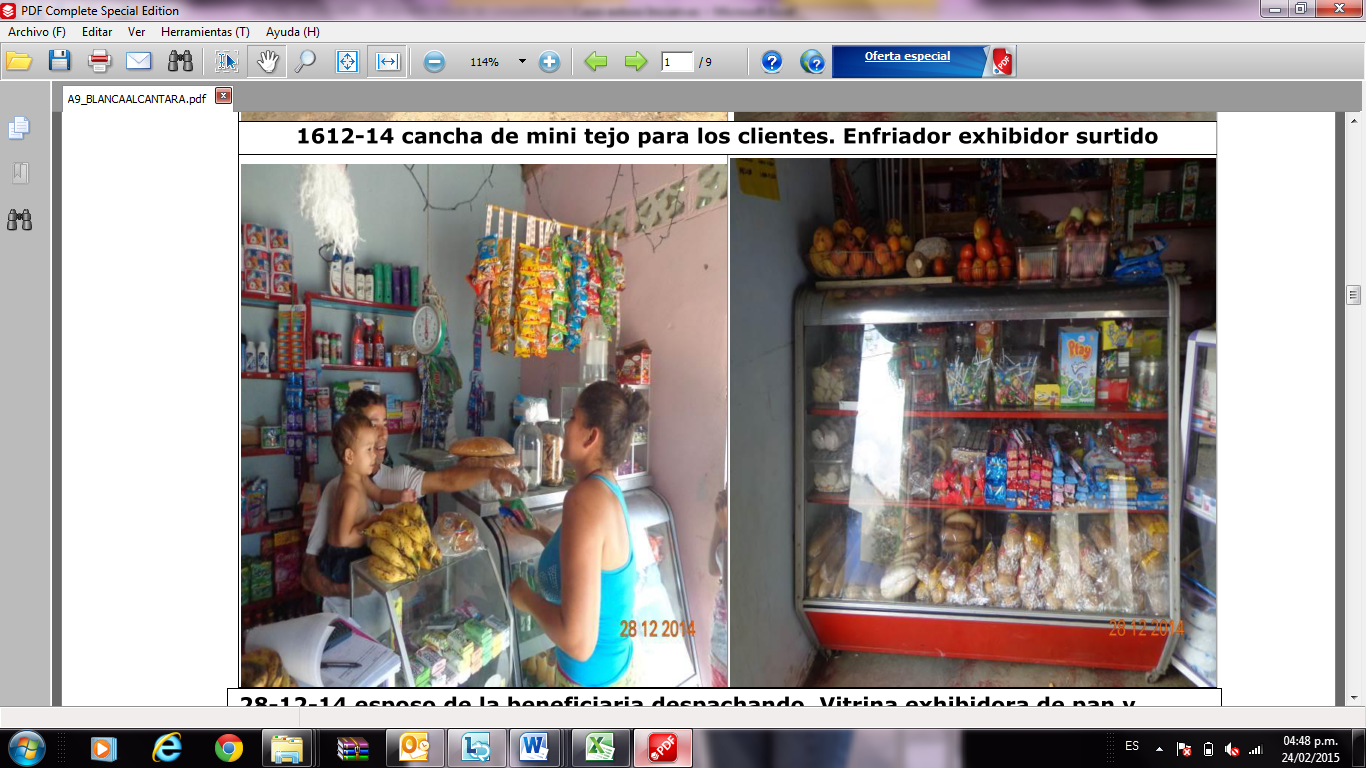 Salón de Belleza
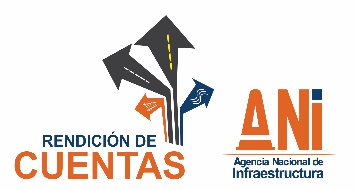 ¿Y las rendiciones de cuentas?
La Agencia en desarrollo de su estrategia de Rendición de Cuentas a la Ciudadanía, permanentemente vincula a las comunidades al proceso de desarrollo de sus proyectos, es así como desde la estructuración y de manera permanente se comunica a las partes interesadas las intervenciones y características de los mismos.
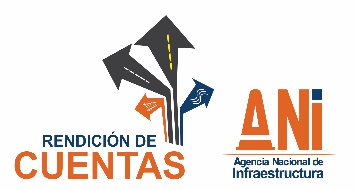 ¿Y las rendiciones de cuentas?
Así mismo, y con el fin de lograr una mayor comprensión de la información divulgada, todas nuestras
comunicaciones son emitidas en un lenguaje claro el cual facilita el entendimiento y retroalimentación
de la ciudadanía.

De igual manera, todos y cada uno de los concesionarios cuentan con distintos canales de atención al ciudadano, a través de los cuales la ciudadanía y partes interesadas pueden obtener información respecto de los temas de su interés.
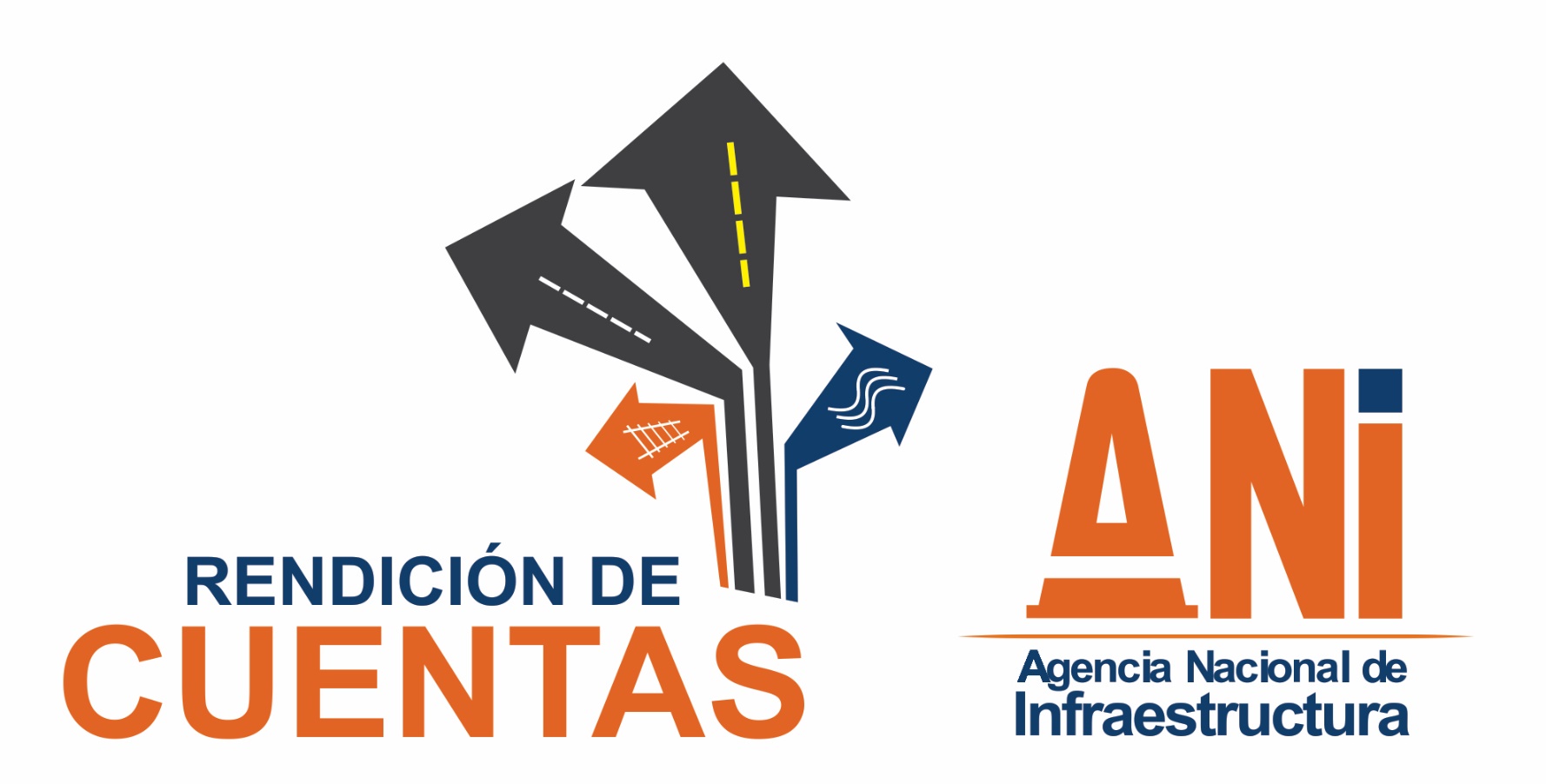